SELEKSI NASIONAL PENERIMAAN MAHASISWA BARU(SNPMB)
OLEH:
ALFUL MUSRIFAH
WAKIL KEPALA SEKOLAH BIDANG KURIKULUM
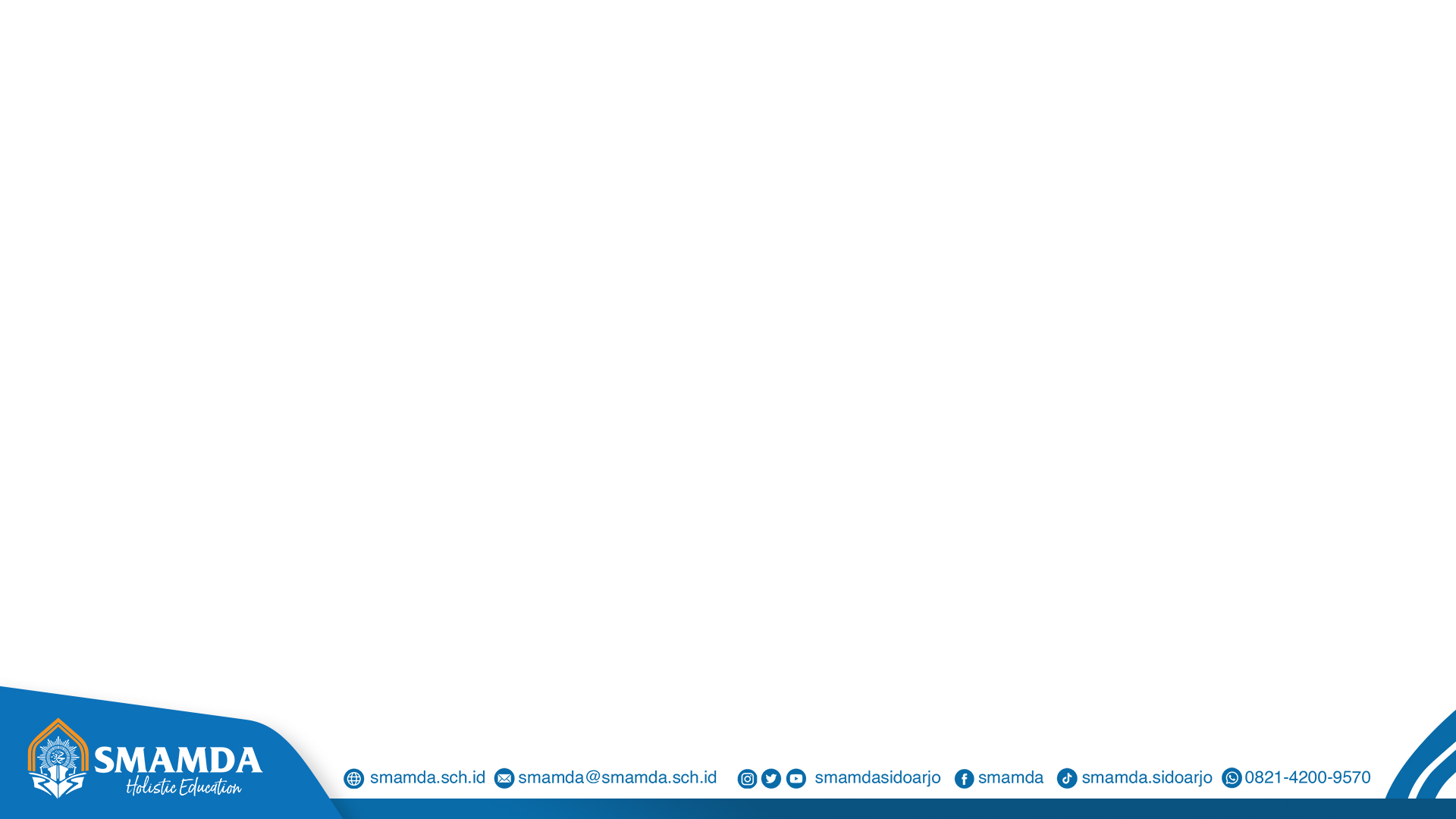 SNPMB
Seleksi Nasional Berbasis Prestasi (SNBP)
Ujian Tulis Berbasis Komputer (UTBK)-Seleksi Nasional Berbasis Tes (SNBT)
Mandiri
https://snpmb.bppp.kemdikbud.go.id/
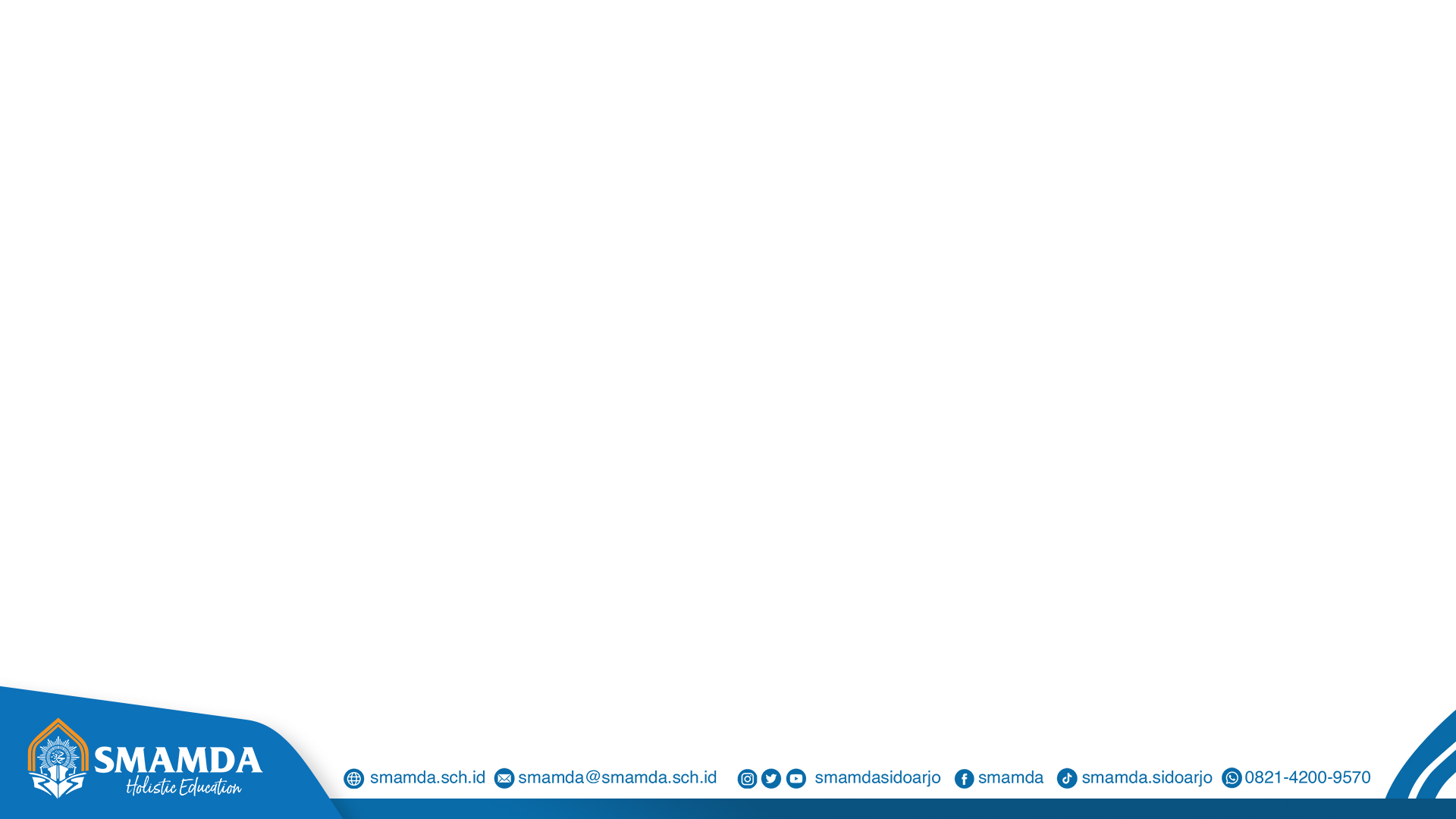 SNBP
Seleksi berdasarkan prestasi akademik dengan menggunakan rerata nilai rapor semester 1-5 semua mata pelajaran. 
Akreditasi A: 40% siswa terbaik di sekolah (siswa eligible)
Setiap siswa yang eligible diizinkan memilih Prodi di PTN Akademik, PTN Vokasi, dan/atau PTKIN; dapat memilih dua program studi dari satu atau dua PTN, jika memilih dua program studi, maka salah satu prodi harus berada di PTN pada provinsi yang sama dengan SMA asalnya.
Siswa yang dinyatakan lulus seleksi Jalur SNBP 2024 tidak dapat mendaftar seleksi Jalur SNBT dan Mandiri di PTN manapun
Tidak dipungut biaya pendaftaran
JADWAL SNBP
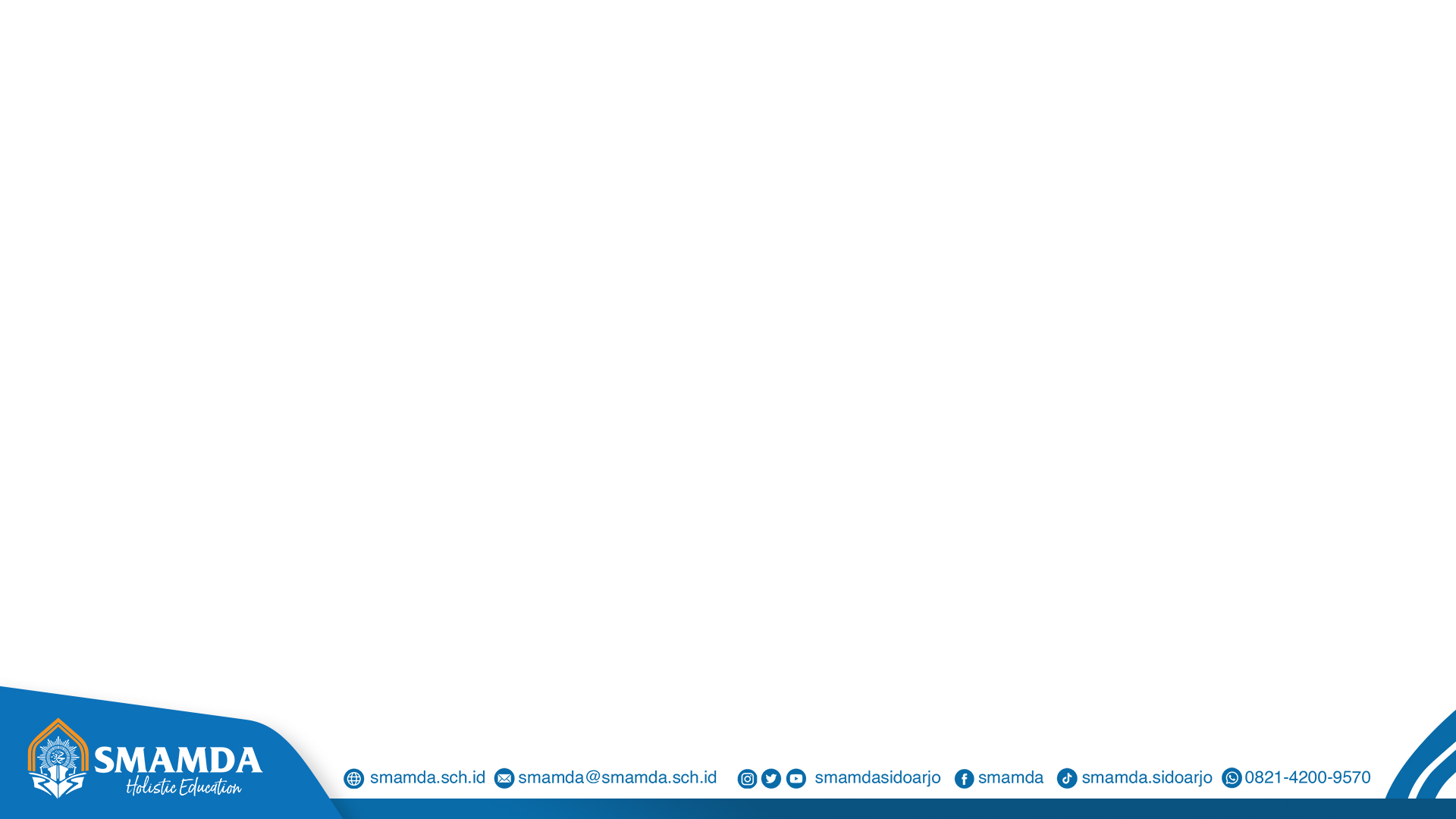 UTBK-SNBT
1. Seleksi berdasarkan hasil UTBK
2. Siswa yang dinyatakan lulus seleksi Jalur SNBP 2024 tidak dapat mengikuti seleksi Jalur Mandiri di PTN manapun
3. Peserta harus memiliki Akun SNPMB Siswa
4. Materi tes:
    a. Tes Potensi Skolastik (TPS): 
        Kemampuan Penalaran Umum, Kemampuan Kuantitatif, Pengetahuan dan Pemahaman Umum, serta Kemampuan Memahami Bacaan dan Menulis. 
    b. Literasi dalam Bahasa Indonesia dan Bahasa Inggris
    c. Penalaran Matematika
5. Setiap peserta bebas memilih program studi di PTN Akademik, PTN Vokasi, dan/atau PTKIN, memilih maksimal 4 (empat) program studi yang terdiri dari 2 (dua) pilihan Program Akademik (Sarjana) dan 2 (dua) pilihan Program Vokasi (Diploma Tiga dan Diploma Empat/Sarjana Terapan)
6.  Peserta membayar biaya UTBK sebagai syarat pendaftaran UTBK-SNBT 2024 sebesar Rp.200.000,00 (dua ratus ribu rupiah)
JADWAL UTBK-SNBT
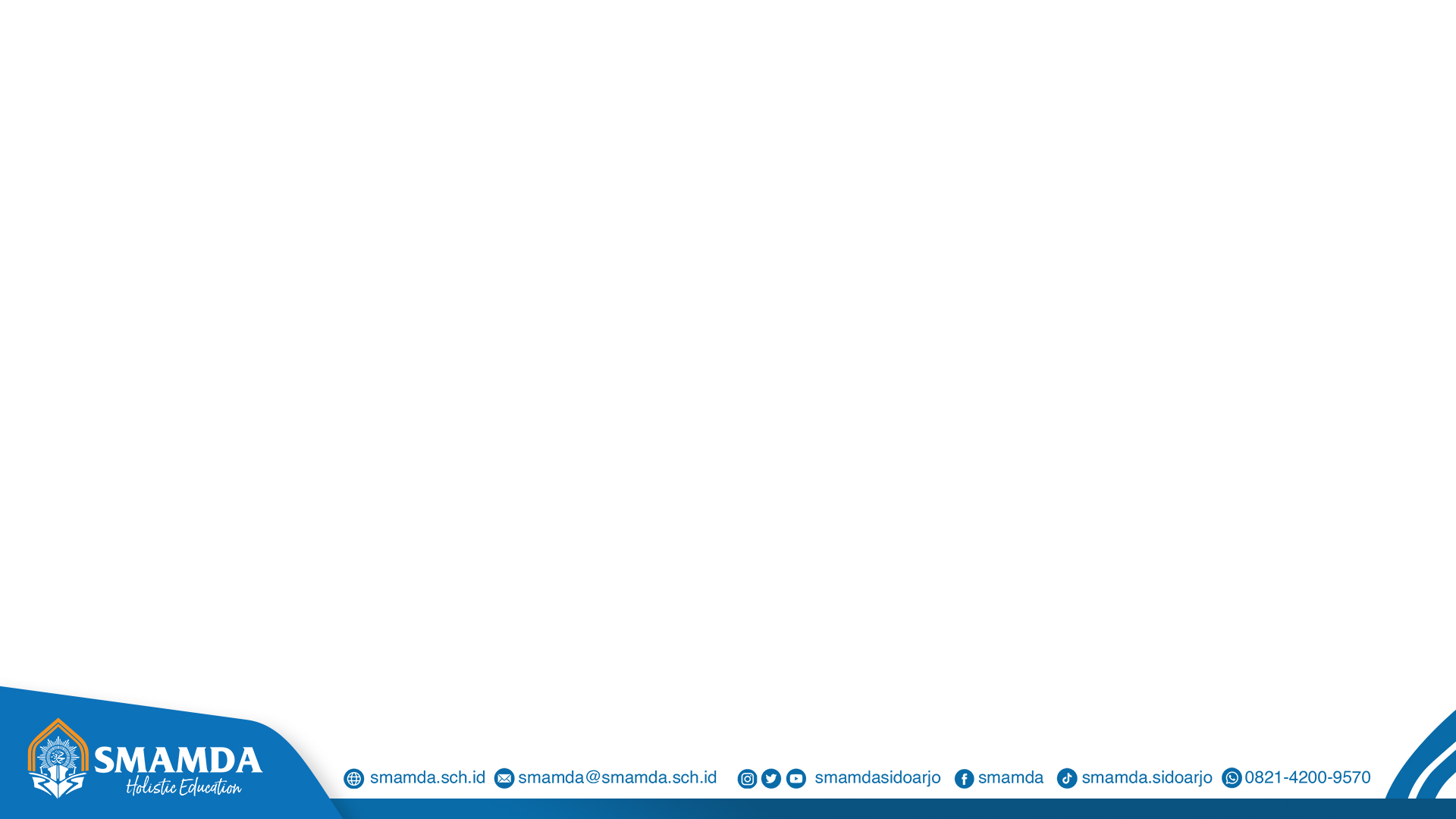 PENGUMUMAN
Libur Semester ganjil: 24 Desember 2023-1 Januari 2024
Pembelajaran efektif semester genap dimulai Selasa, 2 Januari 2024